INSTITUTO MEXICANO DEL SEGURO SOCIAL
UNIVERSIDAD VERACRUZANA 
DELEGACION VERACRUZ NORTE
UNIDAD DE MEDICINA FAMILIAR No. 61
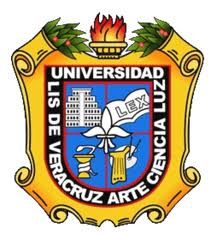 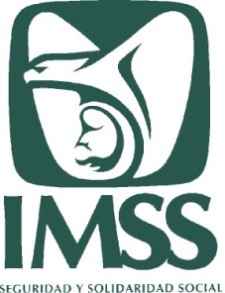 “COMPARACIÓN DE LA EFICACIA DEL MANEJO DE CRISIS ASMÁTICA MEDIANTE INHALACIÓN CON CÁMARA ESPACIADORA Y NEBULIZACIÓN EN NIÑOS.”
Tesis que para obtener el posgrado de 
MEDICINA FAMILIAR 
 
Presenta
 
LILIA ISABEL GÓMEZ BECERRA R3MF
 
Asesor: 
DRA. EDITH GUILLÉN SALOMÓN
INTRODUCCION
El asma es  un trastorno inflamatorio crónico de la vía aérea

Es una de las enfermedades crónicas más frecuentes en los niños. La incidencia anual  en México es de 2.78 por 1,000 habitantes.

Su tratamiento incluye el uso de medicamentos durante períodos prolongados para lograr el control de la enfermedad.

Salbutamol fármaco broncodilatador de primera línea y el más usado en el tratamiento de la crisis asmática en la infancia. 

El método habitual para administrar estos fármacos en urgencias ha sido la nebulización, utilizando un sistema neumático o ultrasónico, con amplio conocimiento de su manejo y eficacia probada.
JUSTIFICACION
El uso del nebulizador está ampliamente arraigado en urgencias y además de su eficacia, presenta ventajas adicionales que le convierten, en muchos casos, en el método de elección.. 

El uso en urgencias de inhaladores con cámara espaciadora tiene como principales ventajas su rapidez, la posibilidad de comprobar la eficacia del tratamiento que se va a recomendar fuera del hospital, formar a los padres en la técnica de inhalación y reforzar la confianza de la familia en el tratamiento que van a seguir

En cualquier caso, existe suficiente evidencia en la actualidad, para que en los servicios de urgencias vayamos estudiando los aspectos prácticos de incorporar el sistema de inhalación con cámara espaciadora, como método preferente para administrar fármacos broncodilatadores. En el futuro ambos sistemas de administración de fármacos broncodilatadores deben coexistir en urgencias
PLANTEAMIENTO DEL PROBLEMA
¿Es la terapia nebulizada superior al manejo con MDI más cámara espaciadora en el tratamiento de la crisis asmática en niños?
HIPOTESIS DEL TRABAJO
HIPOTESIS DEL INVESTIGADOR: no hay diferencias entre las vías de administración con MDI y con nebulizaciones en el manejo de crisis asmática.


HIPOTESIS NULA: Existen diferencias entre las vías de administración con MDI y con nebulizaciones en el manejo de crisis asmática.
METODOLOGIA
Estudio prospectivo, longitudinal, y comparativo. 

Muestreo por conveniencia

Criterios de inclusión:
Niños con una edad entre 3 y 16 años que acudan con crisis asmática leve y moderada 
Cuyos padres acepten participar en el estudio

Criterios de exclusión:
Niños con patología infecciosa agregada 
Niños que presenten crisis asmática grave
METODOLOGIA
Clasificación de la crisis:
Tabla I. Pulmonary score
Tabla II. Valoración global de la gravedad de la crisis integrando el Pulmonary Score y la saturación de oxígeno
METODOLOGIA
Elección del dispositivo de manejo por medio de un método aleatorio. 

Dosificación de acuerdo al peso 0.15 mg/kg dosis máx. 5 mg. 1 ml = 5 mg, 0.03 ml/kg. Un puff= 0.1 mcg. Peso en kg /3. 

Se emplearon con ambos dispositivos hasta tres tandas de tratamiento con reevaluación clínica (PS y SpO2) entre cada una de ellas. 

Parámetros de respuesta favorable: leve= remisión de síntomas, moderada=disminución a leve. 

Se recabaron los datos en Excel 2010 para ser analizados mediante medidas de tendencia central, frecuencias absolutas y relativas, además de la Chi cuadrada con significancia de p<0.05.
RESULTADOS
Se recabaron 40 pacientes, 20 para el grupo de MDI + cámara espaciadora y 20 con micronebulizaciones. 

Edad promedio en ambos de 7 ± 2 años.

Del genero se observó: 60% (12) del masculino con cámara espaciadora y de 55% (11) con nebulizaciones.

 La comparación de ambos medios del tratamiento para crisis asmática, en el grupo de MDI con cámara espaciadora el 90% (18) con diagnóstico inicial de asma moderada, y para el grupo de  nebulizaciones  el 85% (17); con la misma condición al inicio del manejo, a su egreso se mostró del tratamiento con MDI más cámara espaciadora que el 90% de dichos pacientes mostraron respuesta favorable al tratamiento y un 10 % permaneció en su clasificación inicial,  y con nebulizaciones el 85 % mostró respuesta favorable y un 15% permaneció en la clasificación inicial(3) con p<0.500.
CONCLUSION
Se observó que el uso de beta antagonistas 2, son eficaces de manera similar mediante inhalación con cámara espaciadora y nebulización en niños con crisis asmáticas tratados en el I nivel de los servicios de Urgencias.